Wat breng jij mee aan tafel bij de Omgevingswet?
Studiedag Gezond in… 13 november 2019
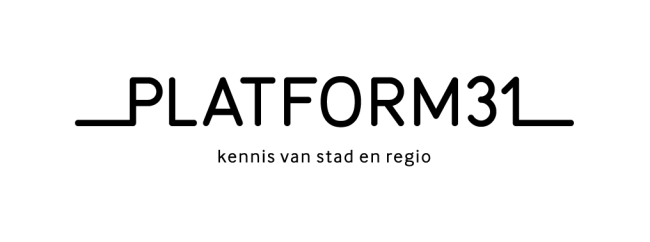 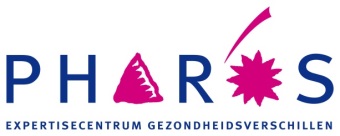 [Speaker Notes: Dit is de ‘standaardpresentatie’ van Gezond in… Het dient als format voor presentaties, maar iedereen is vrij ervan te gebruiken wat hij/zij wil.]
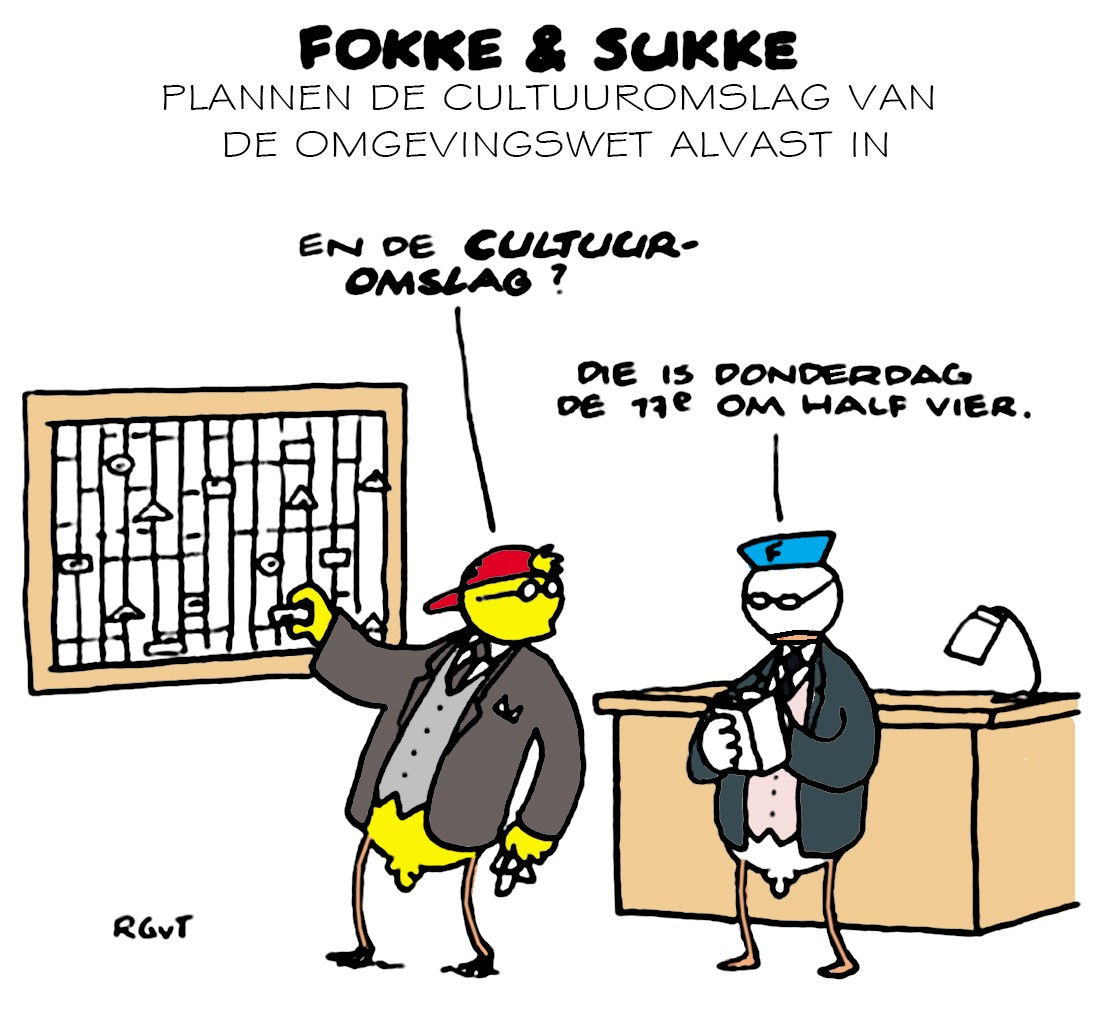 Vandaag
Welkom en inleiding
Wat breng jij mee aan tafel? 
Karen van der Schot, gemeente Harderwijk en deelnemer leerkring gezondheid en ruimte
VWS en de NOVI: ervaringen met proces
Wrap up
Inleiding: Omgevingswet
Regels voor het fysieke domein bundelen en vereenvoudigen
 Ruimte voor ontwikkeling, waarborgen voor kwaliteit
 Vertrouwen als uitgangspunt
 Versnellen vergunningverlening
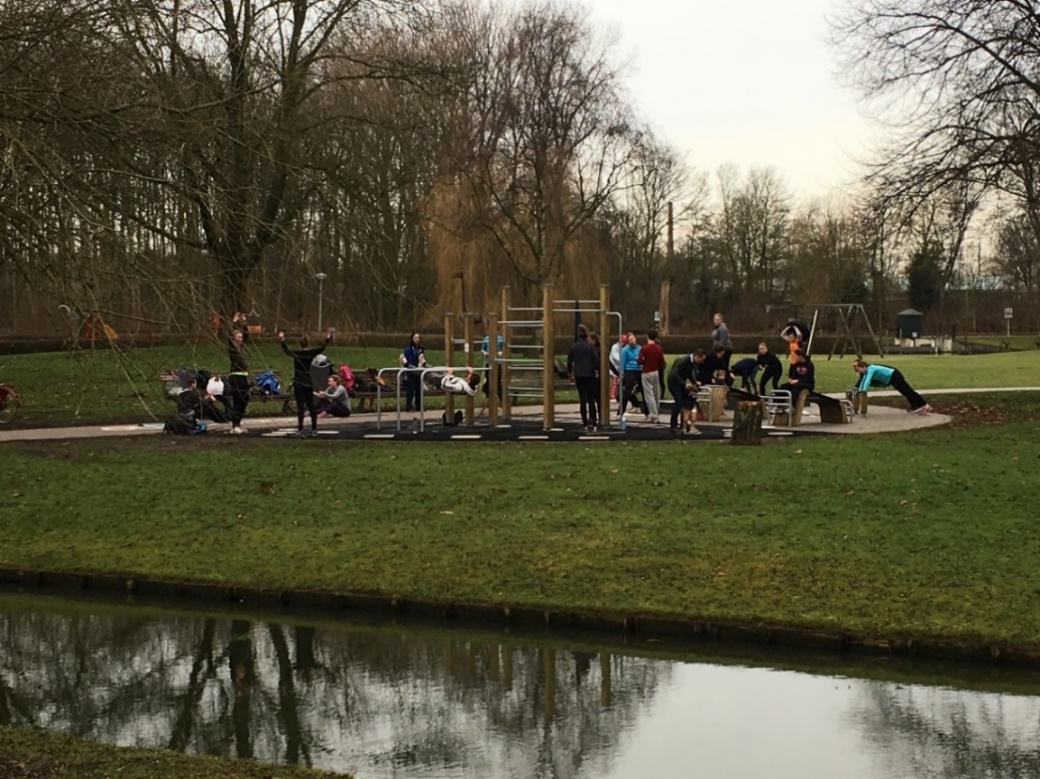 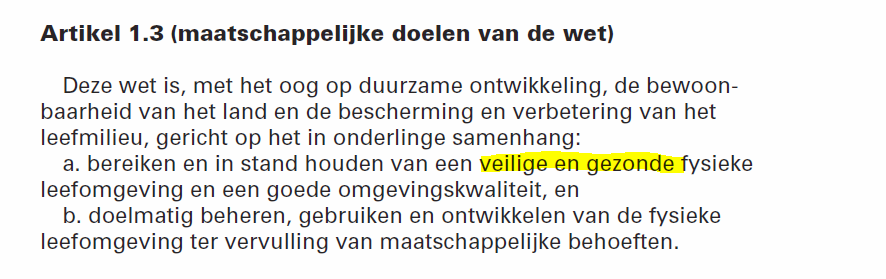 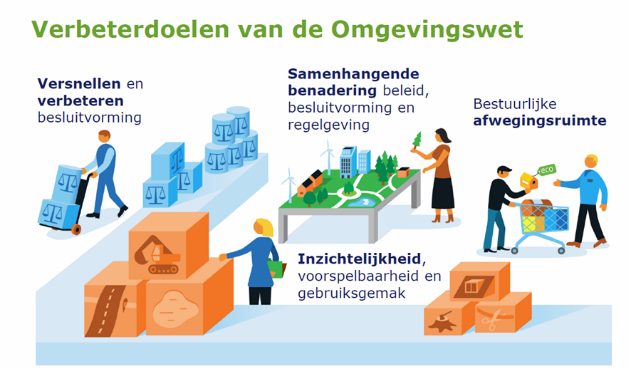 Memorie van Toelichting over gezondheid
4 factoren gezondheid: erfelijkheid, leefstijl, gezondheidszorg en leefmilieu

Integrale benadering
Normen borgen basisniveau
Cumulatie betrekken integrale benadering

- (Nog) niet genormeerde gezondheidsaspecten
betrekken bij afweging, integrale benadering


Adviserende rol GGD
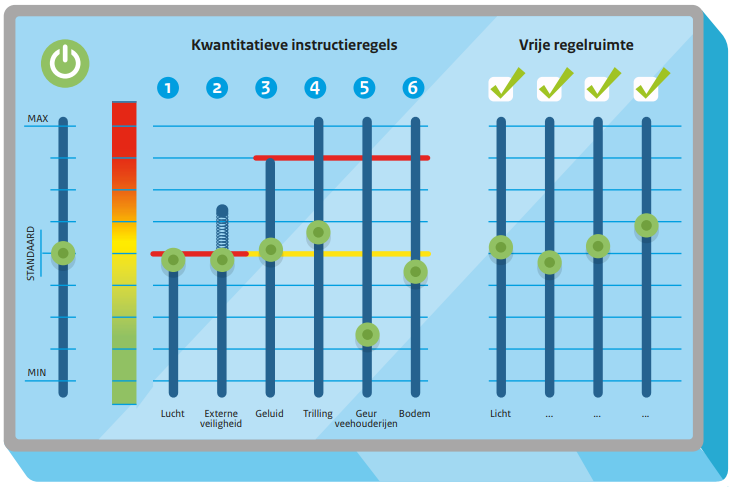 Vraagstukken
Gezonde leefomgeving
Gezondheid
Klimaatverandering  meer regenval en hittestress, infectieziekten
Toename mobiliteit  invloed op luchtkwaliteit en geluid
Door verstedelijking en verdichting minder ruimte voor groen
Veiligheid (transport, industrie sociaal)
Stapeling van milieu- en gezondheidsverschillen in bepaalde wijken (lage SES-wijken)
Gezondheidsproblemen gerelateerd aan agrarische sector (o.a. bestrijdingsmiddelen, Q koorts & andere infectieziekten)
Nieuwe risico’s (straling/emv, medicijnresten in drinkwater)
Sociaaleconomische gezondheidsverschillen
Vergrijzing
Toename chronisch ziekten
Eenzaamheid en depressie
Stress & burnouts
Overgewicht (meer bewegen)
Leefstijl: verminderen gebruik alcohol, roken, drugs
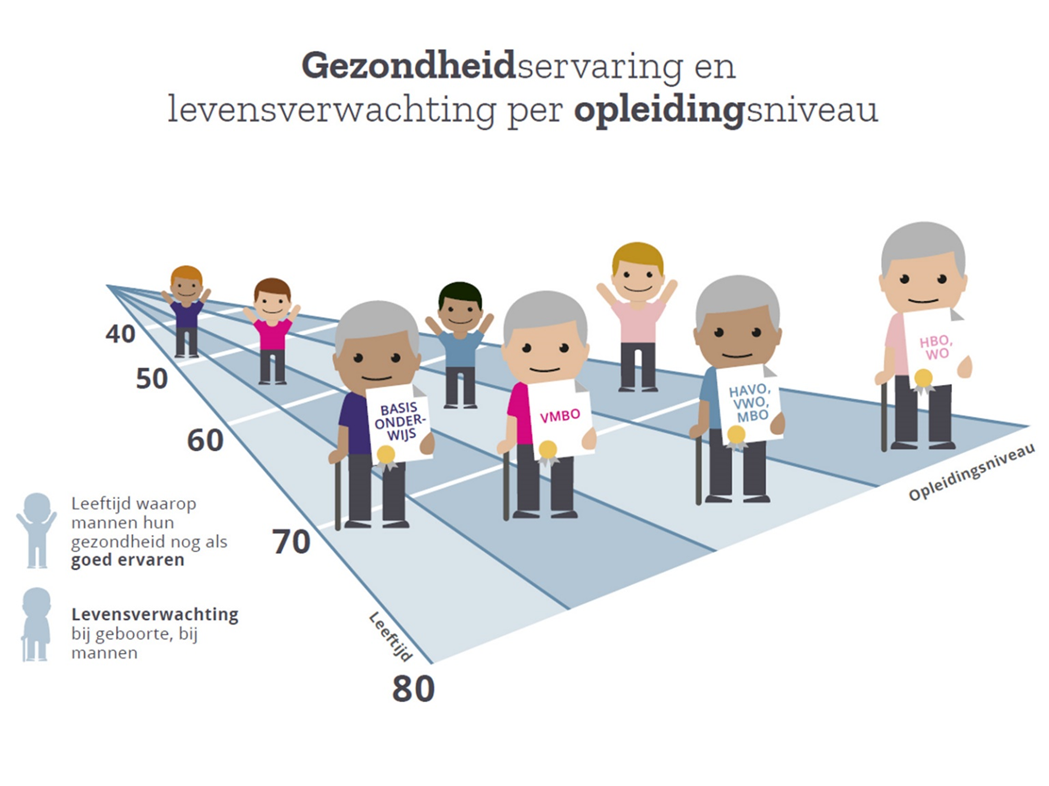 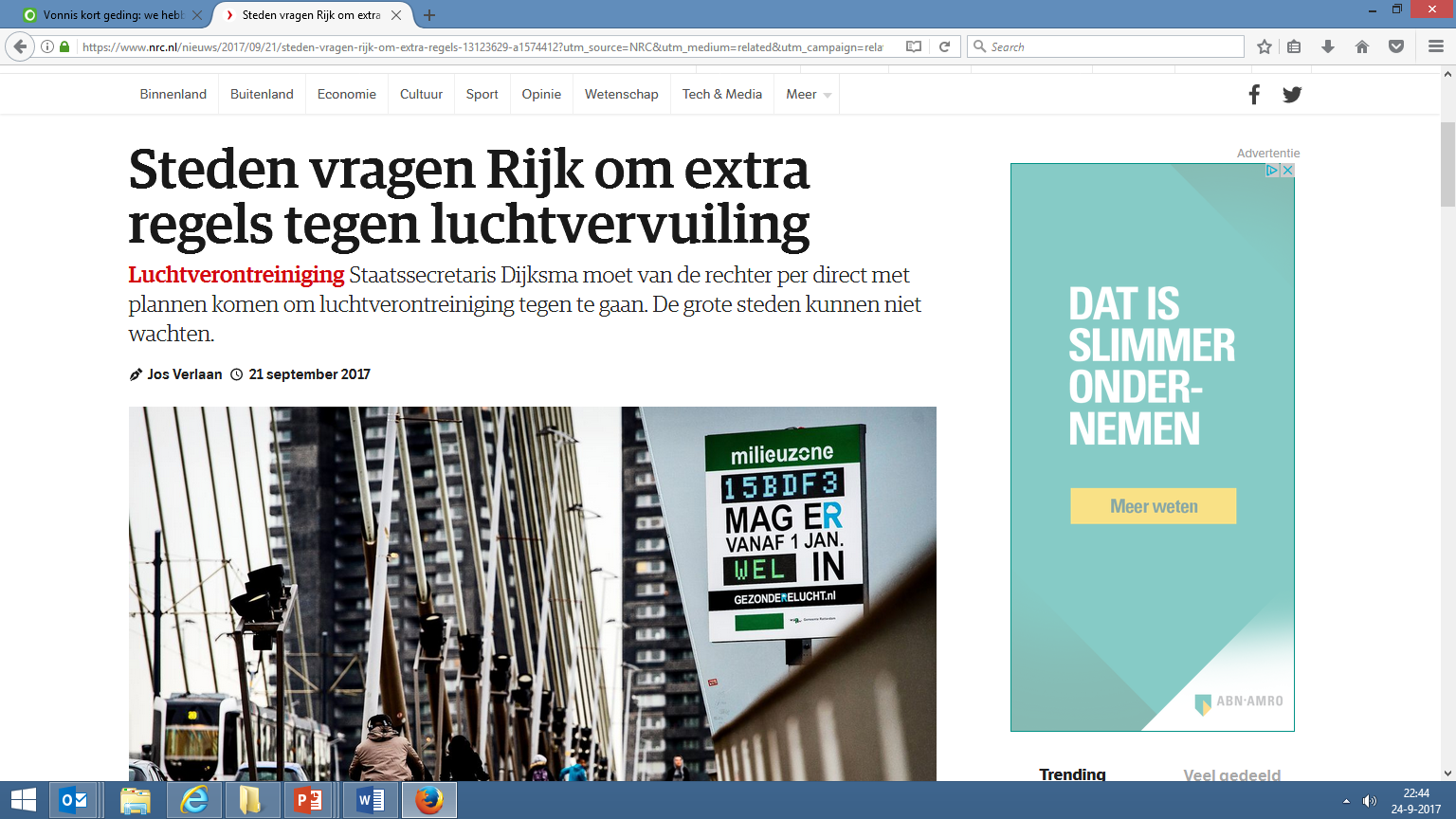 [Speaker Notes: Deze kan evt prima weg!]
Onderwerpen Omgevingsvisie Planbureau voor de leefomgeving
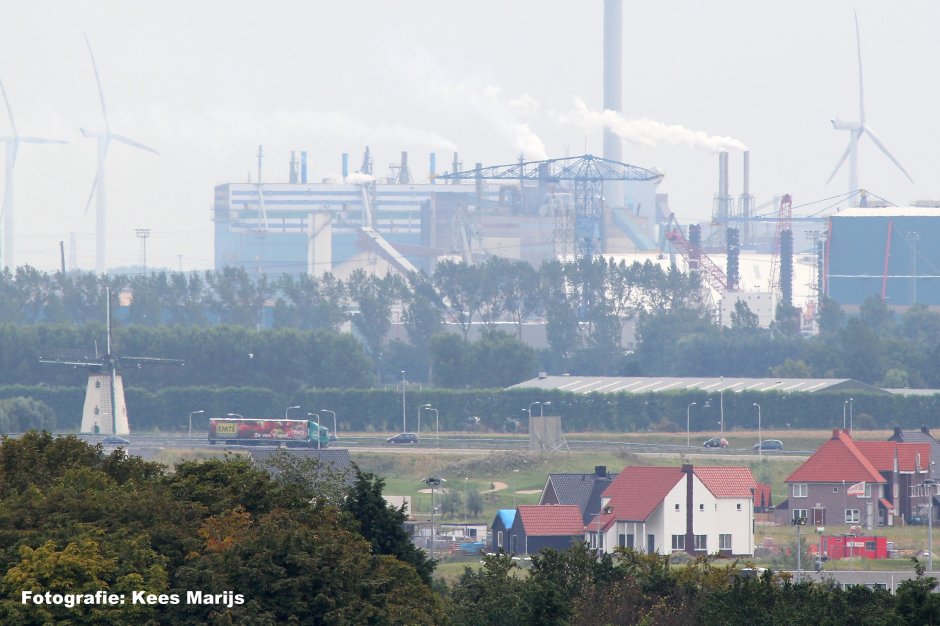 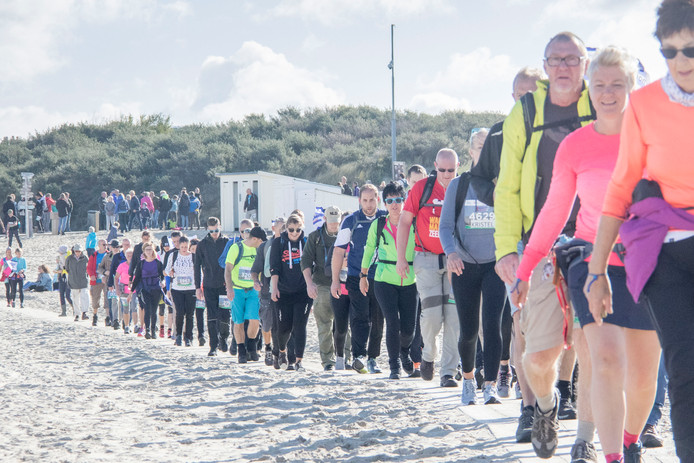 Gezondheidsbescherming
Gezondheidsbevordering
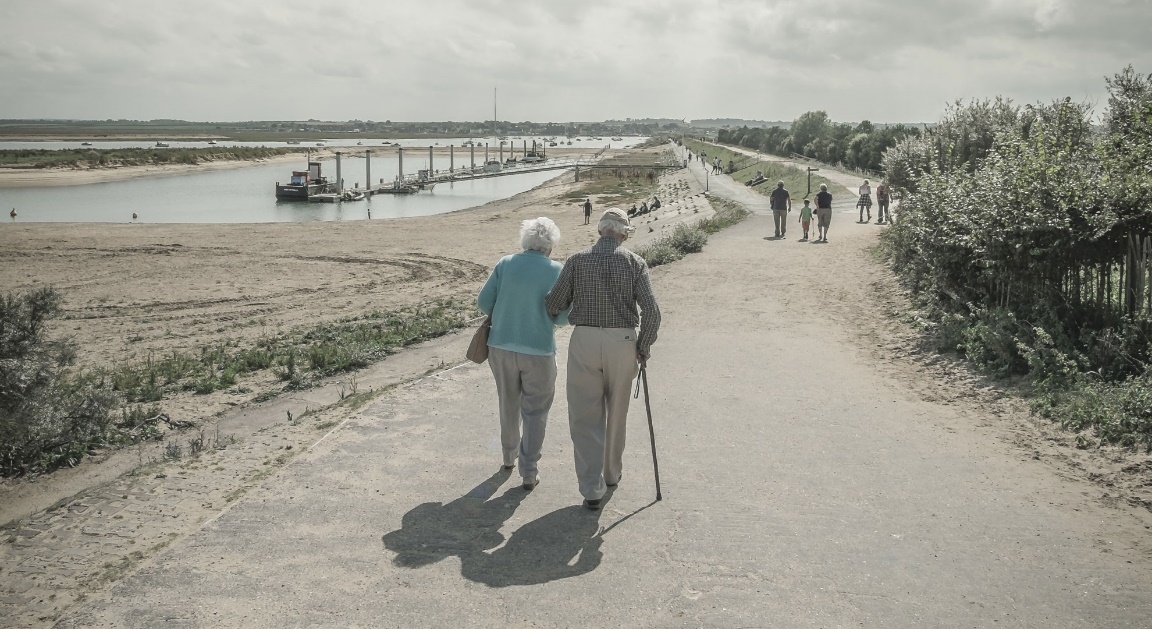 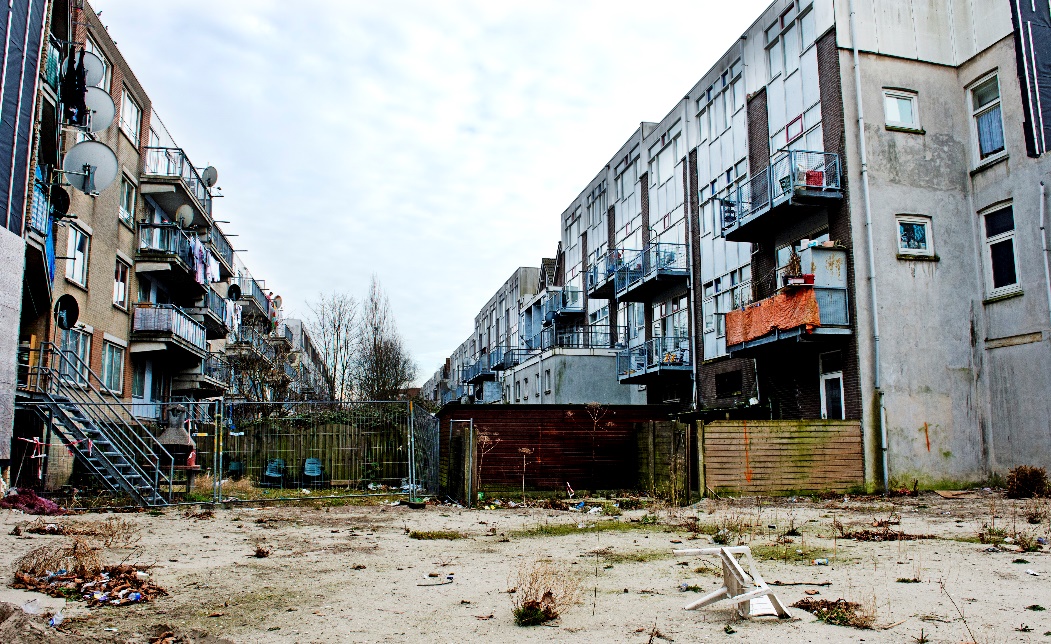 Sociaaleconomische gezondheidsachterstanden
Kwetsbare ouderen
Uw inbreng aan tafel
Opsplitsen in groepen

Koppeling tussen gezondheid en ruimtelijke thema’s

Waar liggen kansen?
Omgevingswet en Gezondheid, gemeente Harderwijk
De Omgevingswet en Gezondheid
Gezondheid in relatie tot de Omgevingswet

Karen van der Schot – Adviseur ruimte


Inhoud presentatie:
Inleiding
Leerking gezondheid en ruimte
Plan van aanpak Harderwijk
Stand van zaken
Leerpunten
[Speaker Notes: Met komst nieuwe OW samen dit onderwerp opgepakt. 
Wat is gezondheid irt de OW en hoe kunnen we gezondheid “borgen”]
De Omgevingswet en Gezondheid
Inleiding

Hoe het begon… 

Ruimte en Samenleving in contact met elkaar

Wat zegt Omgevingswet over gezondheid?
[Speaker Notes: In de nieuwe omgevingswet is
Gezondheid opgenomen als belangrijk maatschappelijk doel
De wet streeft naar een veilige en gezonde fysieke omgeving.]
De Omgevingswet en Gezondheid
Leerkring gezondheid en ruimte
Drie strategieën:
Gezondheid centraal
Eén gezondheidsthema voorop
Meekoppelen van gezondheid


Geef het tijd en ga in gesprek 
met elkaar 

Gemeente Utrecht: team gezonde leefomgeving
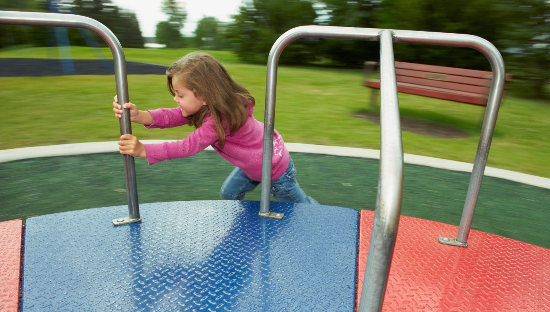 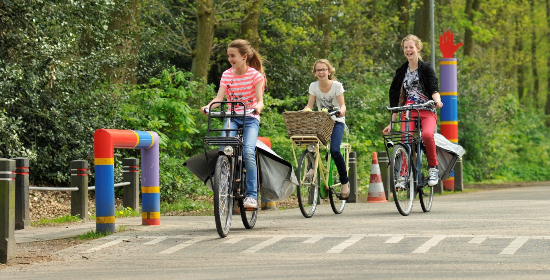 [Speaker Notes: Breed begrip, in fysieke domein al lang aanwezig, maar met name bericht op Gezondheidsbescherming
Omgevingswet biedt mogelijkheden om niet genormeerde gezondheidsaspecten mee te nemen. 
Dit biedt kansen voor gezondheidsbevordering]
De Omgevingswet en Gezondheid
Plan van Aanpak Harderwijk
Strategie bepalen: rol wethouder

Stappenplan
Quick Scan Gezonde leefomgeving (objectief)
www.quickscangezondeleefomgeving.nl
Intern inventariseren

Mening bewoners en gebruikers (subjectief)

Gezondheid plek geven in ruimtelijke instrumenten
[Speaker Notes: Quick scan, wat is het
Intern, wie? Voorbeeld geven
Leefplekmeter, kort uitleggen
Doel om gezondheid goede plek te geven in deze documenten. Waarom: rode lijn hele presentatie: GEZONDHEIDBEVORDEREN DOOR OMGEVING]
De Omgevingswet en Gezondheid
Stappenplan
1. Quick Scan Gezonde leefomgeving – per wijk
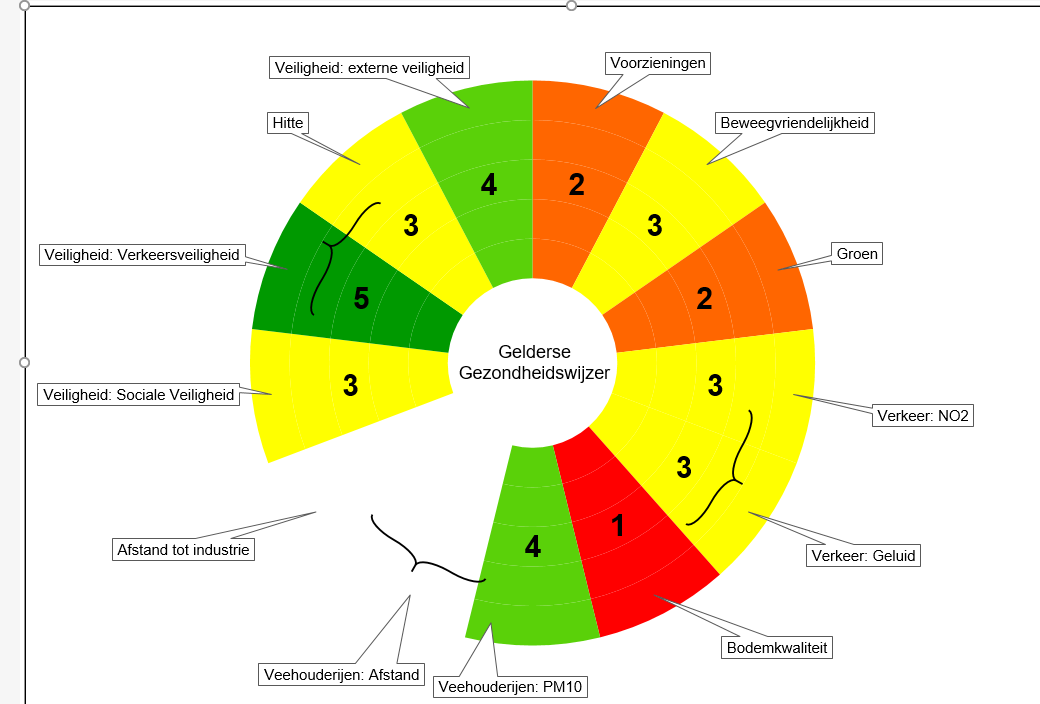 [Speaker Notes: Voorbeeld van Binnenstad
Wat zien we?
Wat betekent dit, wanneer er voor alle wijken zo’n figuur ligt. Er komt maar 1 omgevingsplan. 
Uitleggen dat wanneer quickscan klaar is, dan eerst bij collega’s neerleggen en analyseren en conclusie trekken.]
De Omgevingswet en Gezondheid
Voorlopige analyse quick scan
De beweegvriendelijkheid van een wijk scoort gemiddeld

Het aandeel groen van een wijk scoort best goed 

Gevolgen verkeer: 
score op verontreiniging door stikstof gemiddeld tot laag
score op geluid is slecht

Sociale veiligheid wisselt heel erg per wijk
[Speaker Notes: Al iets over uitkomsten zeggen en hoe welke strategie we hierbij kunnen toepassen?]
De Omgevingswet en Gezondheid
2. Intern inventariseren
Koppeling leggen met bijvoorbeeld:
Hittestress 
Duurzaamheid
Eenzaamheid ouderen
Openbare ruimte als sportvoorziening
JOGG
Buurtsportcoach 
Speelplekkenplan 


Bewustwording in de organisatie
De Omgevingswet en Gezondheid
3. Mening bewoners en gebruikers: Leefplekmeter
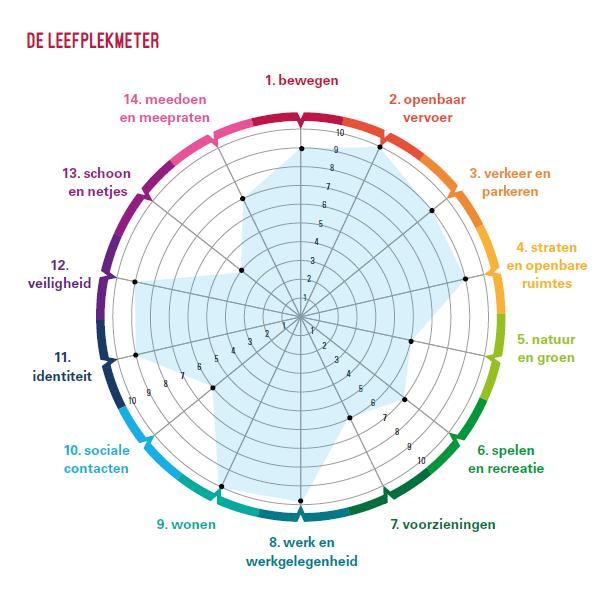 [Speaker Notes: Uitleggen wat het is en wat het laat zien.]
De Omgevingswet en Gezondheid
4. Gezondheid plek geven in ruimtelijke instrumenten: voorbeelden*
* Voorbeelden zijn indicatief. Ze vertegenwoordigen geen gemaakte keuzes
De Omgevingswet en Gezondheid
Vervolg voorbeelden
De Omgevingswet en Gezondheid
Vervolg voorbeelden
[Speaker Notes: Waar denken ze zelf aan? Zelf nog voorbeelden of input voor ons? Gesprek aan gaan.]
De Omgevingswet en Gezondheid
Huidige stand van zaken
Waan van de dag….

Nu halverwege stap 1: bezig met quick scan gezonde leefomgeving


Presentatie klankbordgroep Omgevingswet (raadsleden)
De Omgevingswet en Gezondheid
Leerpunten:
Neem er de tijd voor, maar haak aan op de juiste momenten in voorbereiding op Omgevingswet

Denk en werk integraal

Betrokken wethouder  en gemeenteraad
NOVI en VWS
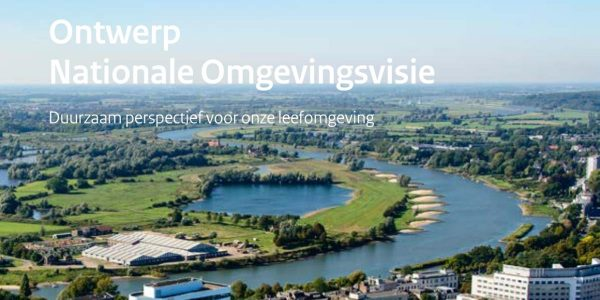 BZK trekker van de nationale Omgevingsvisie
Drie uitgangspunten
Combinaties van functies gaan voor enkelvoudige functies;
Kenmerken en identiteit van een gebied staan centraal;
Afwentelen wordt voorkomen. 

Proces van bijna twee jaar
Februari 2019 concrete input VWS: Bijeenkomst met GGD GHOR NL, gemeente Utrecht, RIVM, ZonMW, Pharos

Vertaalslag van opgaven binnen volksgezondheid naar koppeling gezondheidsthema’s aan de prioriteiten NOVI
Concepttekst die 
Input leverde voor tekstvoorstellen NOVI
Input leverde voor visie VWS
Perspectief op gezondheid in de fysieke en sociale omgevingVWS – work in progress
Makkelijk maken GEZONDE LEEFSTIJL
Vergroten GEZONDHEIDSPOTENTIEEL van kwetsbare groepen, gelijke kansen op gezondheid
TOEGANKELIJKHEID, VEILIGHEID, BEREIKBAARHEID
SOCIALE INCLUSIE om o.a. bij te dragen aan zelf- en samenredzaamheid 
GEZONDHEIDSBESCHERMING (lucht, geluid, stoffen, hitte, infectieziekten etc)

Aansluitend: diverse ambities, o.a. door in te zetten op gebieden met grootste gezondheidsachterstanden
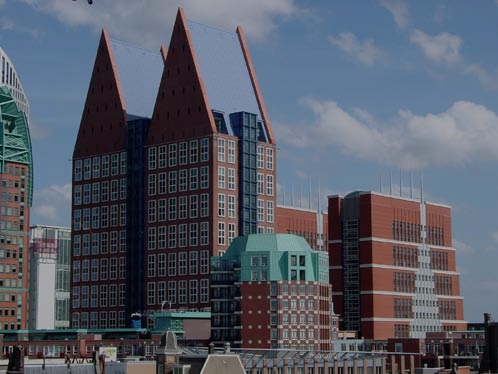 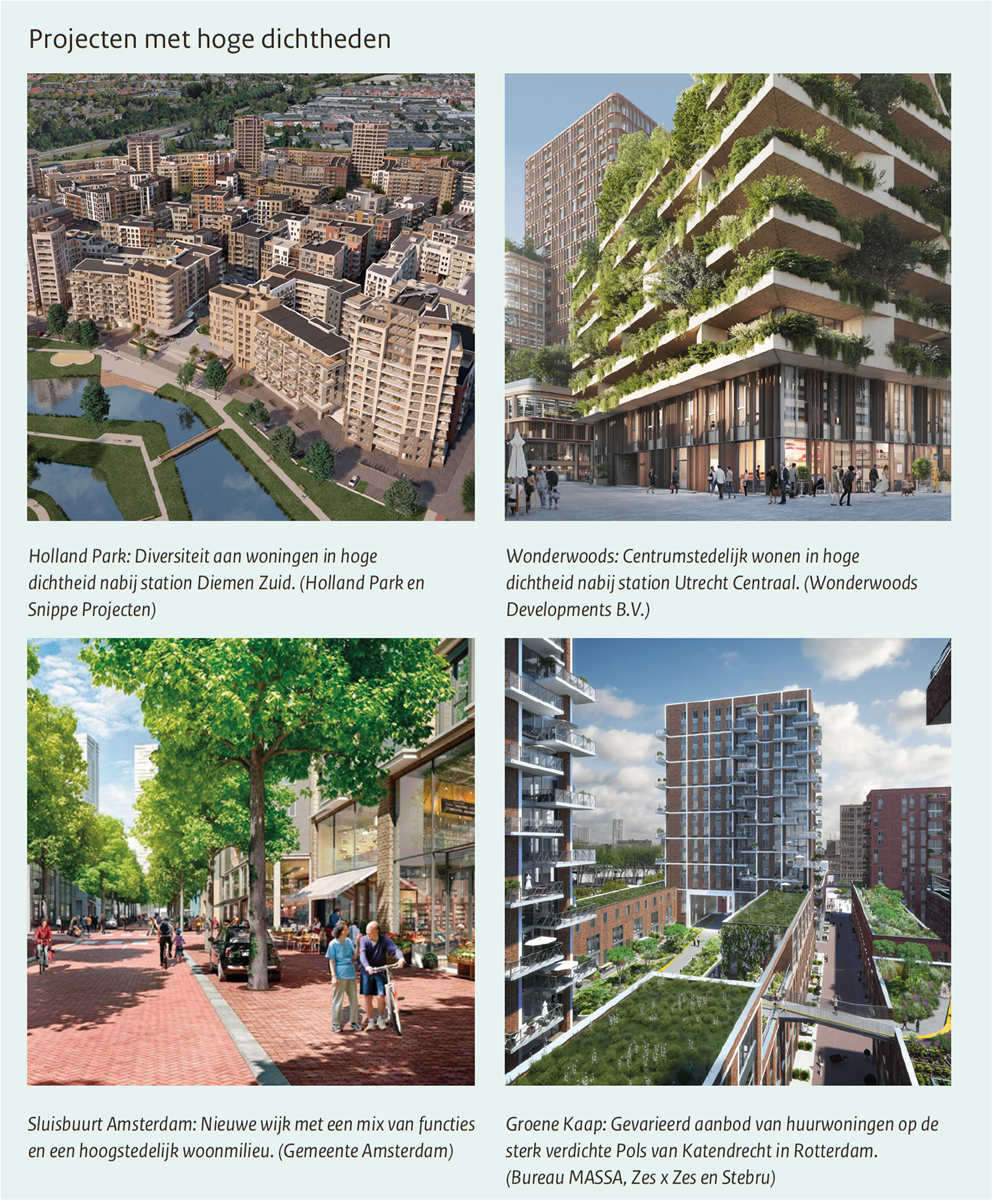 Ontwerp Nationale Omgevingsvisie (ontwerpnovi.nl)
Vier prioriteiten
Ruimte voor klimaatadaptatie en energietransitie
Duurzaam economisch groeipotentieel 
Sterke en gezonde steden en regio’s
Toekomstbestendige ontwikkeling van het landelijk gebied
“In 2050 is de leefomgeving zodanig ingericht dat de gezondheid van mensen bevorderd wordt. (…)  Bijvoorbeeld door meer (stedelijk) groen, waterspeelplaatsen, fiets- en wandelpaden, zitbankjes, groene schoolpleinen en rookvrije gebieden. Door een integrale benadering in de stedelijke ontwikkeling is gezondheidswinst behaald in wijken waar relatief veel kwetsbare groepen wonen.”
Quality of life voorop: 
gezonde, aantrekkelijke, veilige, schone steden
Combineren van functies

Gezonde Steden en Regio’s
Goede leefomgevingskwaliteit
(gezonde) mobiliteit

Groen en water in en rond de stad

Cultureel erfgoed als drager (en verbinden aan maatschappelijke opgaven)
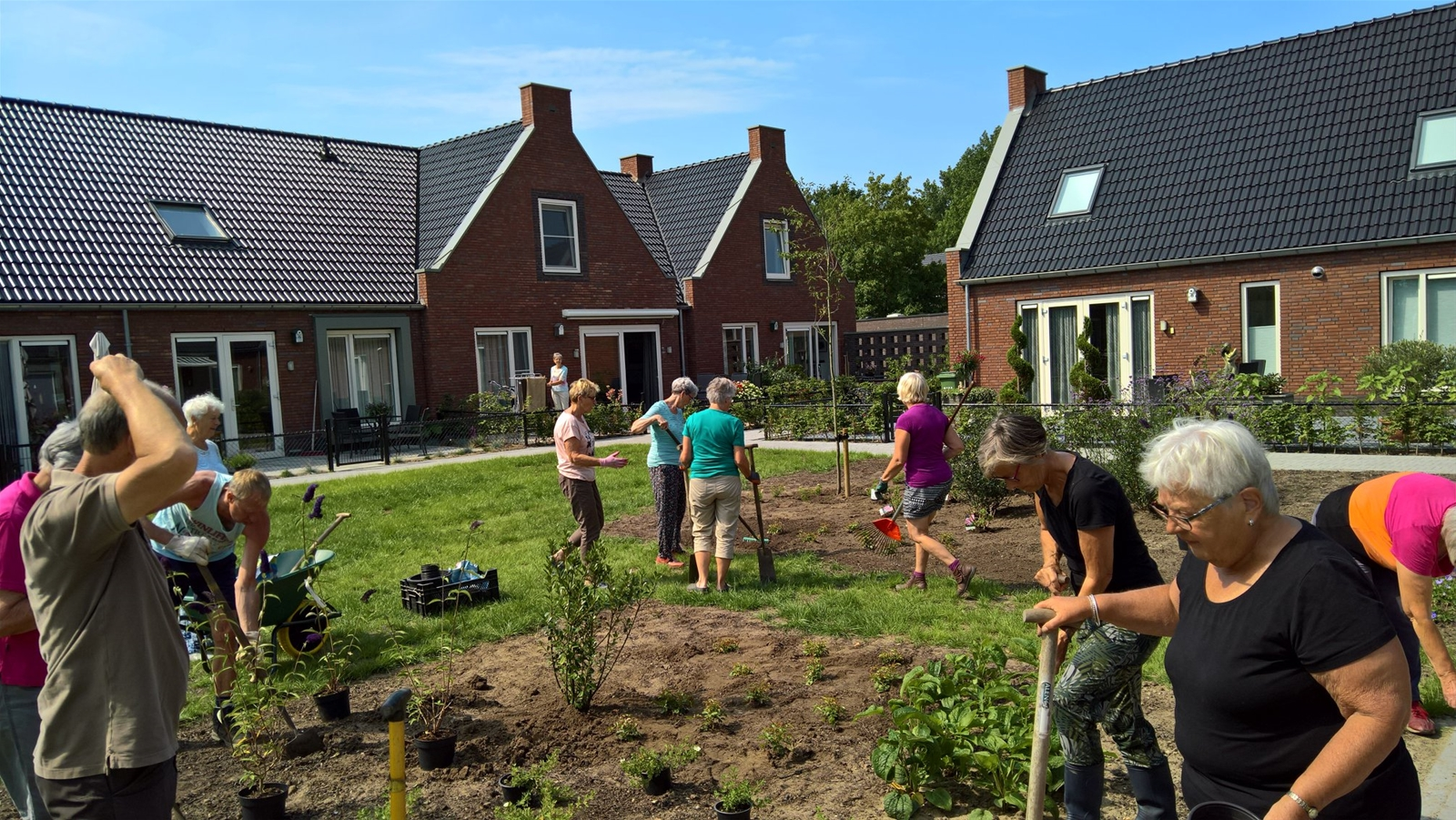 World Health Organisation: vijf thema’s die ingrijpen op (on)gelijkheid, gerelateerd aan ervaren gezondheid, mentale gezondheid en tevredenheid
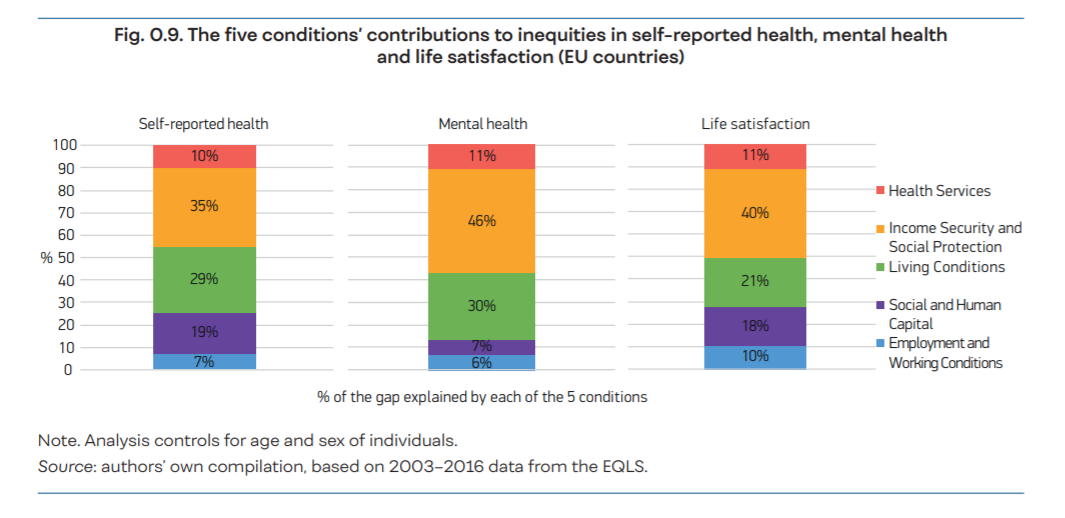 World Health Organisation: vijf thema’s die ingrijpen op (on)gelijkheid, gerelateerd aan ervaren gezondheid, mentale gezondheid en tevredenheid
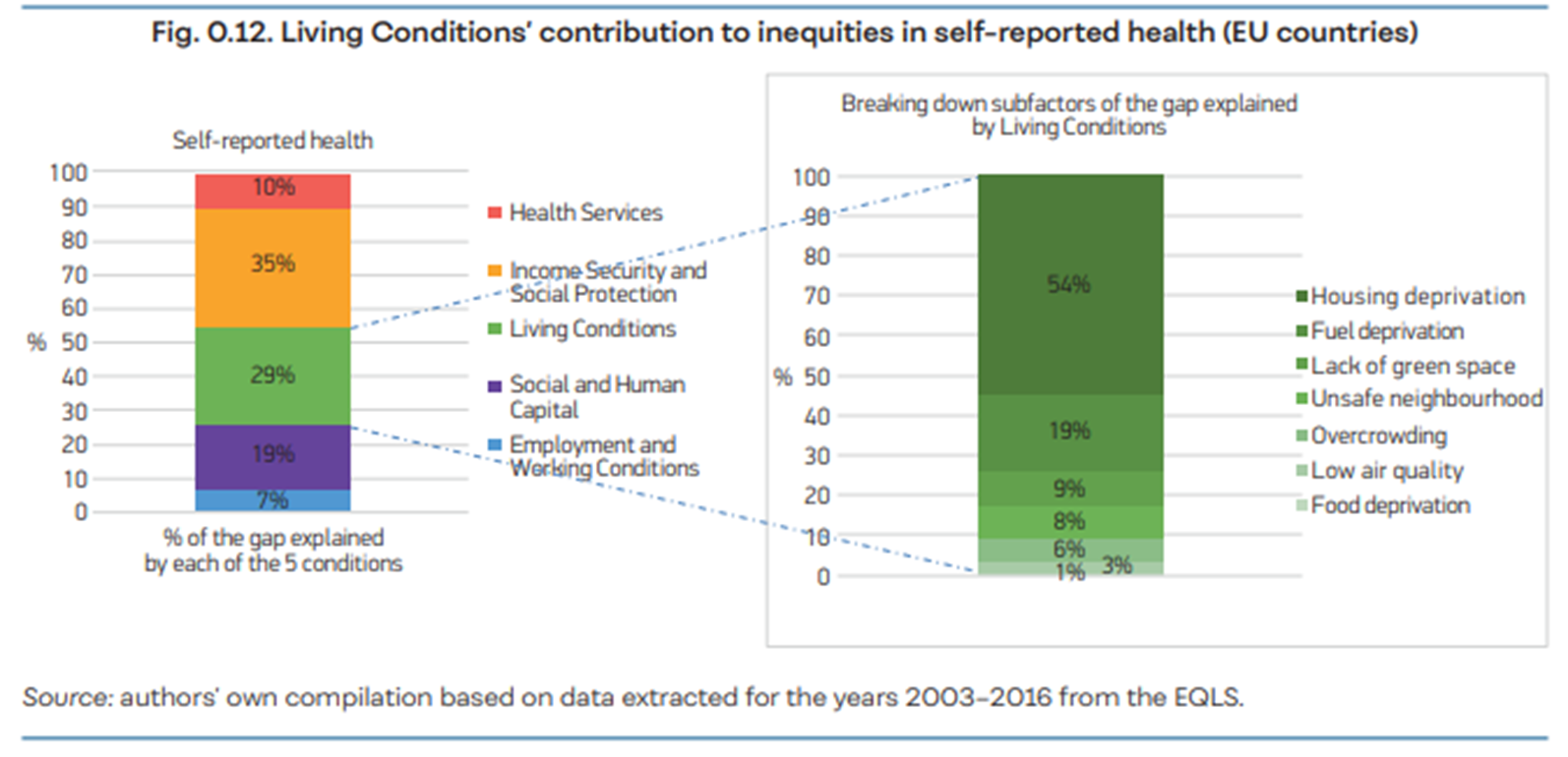 Impact: 1x direct, 2 x indirect
Gezondheidsbescherming
Leefstijl
Overige determinanten van gezondheid
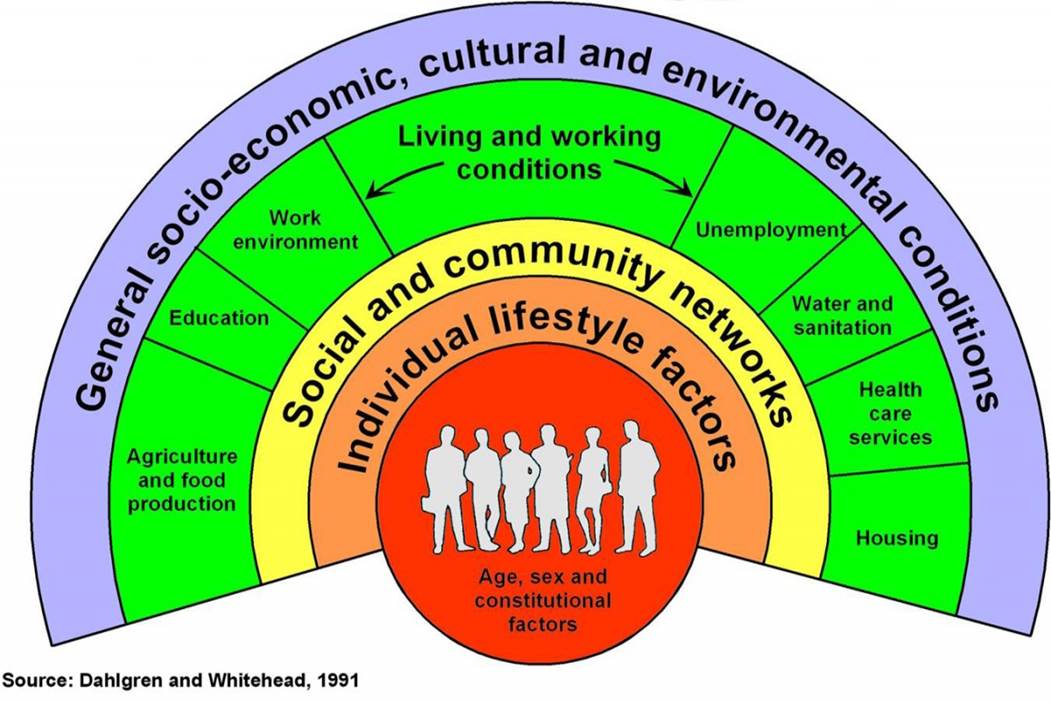 Wrap up:Wat kun jij inbrengen?
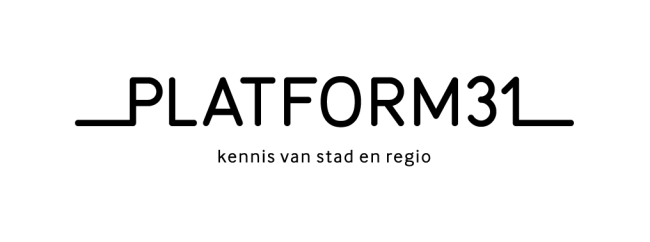 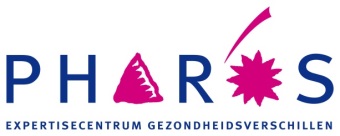 [Speaker Notes: Dit is de ‘standaardpresentatie’ van Gezond in… Het dient als format voor presentaties, maar iedereen is vrij ervan te gebruiken wat hij/zij wil.]